Bioma Pampa
Flora
Fauna
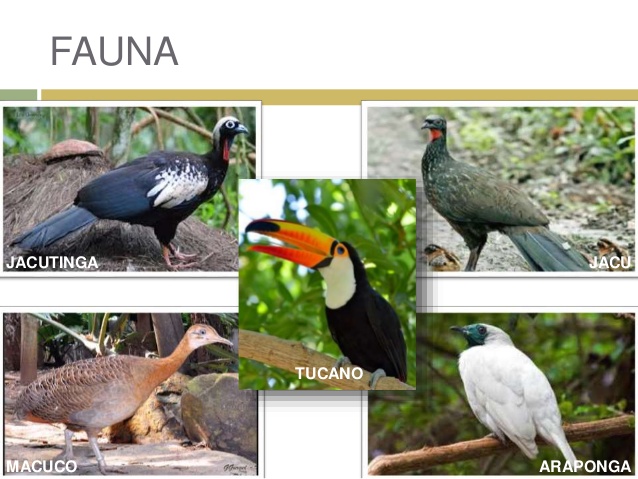 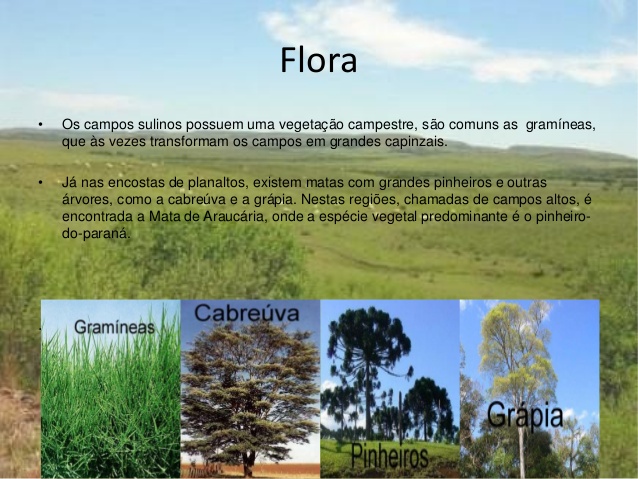 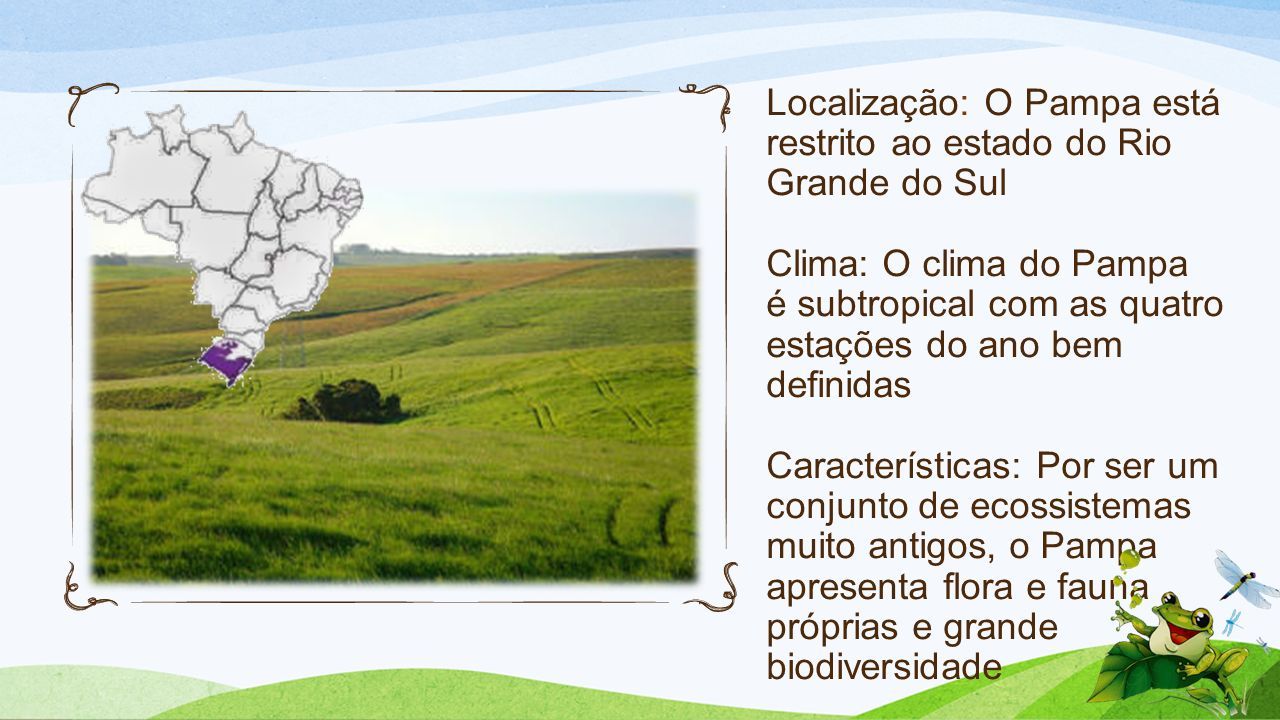 O pampa
Os pampas constituem uma região natural e pastoril de planícies com coxilhas cobertas por campos localizada no sul da América do Sul. Abrange a metade meridional do estado brasileiro do Rio Grande do Sul (ocupando cerca de 63% do território do estado),[1] o Uruguai e as províncias argentinasde Buenos Aires, La Pampa, Santa Fé, Córdoba, Entre Ríos e Corrientes.
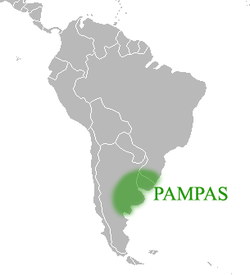 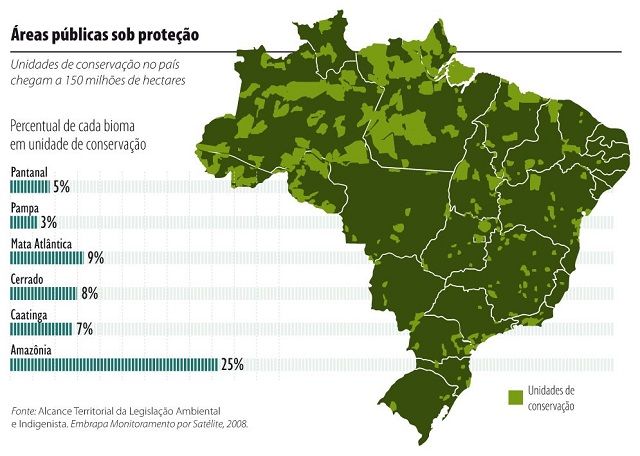 O desmatamento do Pampa
O Pampa é o bioma mais devastado do Brasil
Fim